Hiding Horizontal Chart Bars
(but keeping the percentage)
Is the statement...?
True
False
67%
33%
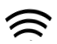 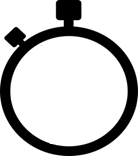 3
9
[Speaker Notes: On this slide, we have:
Changed the chart type to Horizontal
Inserted a white rectangle big enough to cover the whole chart area
“Pushed” the rectangle ‘back’ via Arrange  Send Backgward (multiple times)

This way, the percentage still shows up after the poll is closed, but the bars are hidden under the white rectangle.

In order to reuse this slide, you must clear the responses (Tools  Clear Responses)]